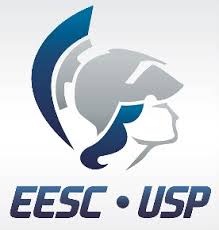 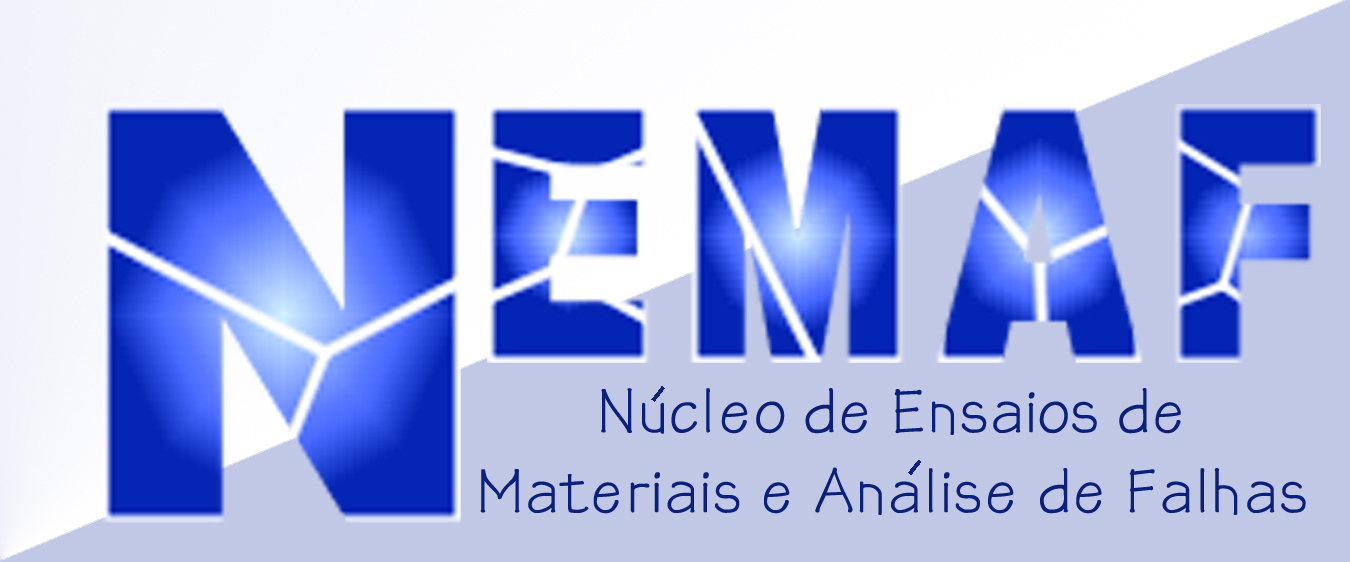 Universidade de São Paulo
Escola de Engenharia de São Carlos
Departamento de Engenharia de Materiais
Comportamento Mecânico dos Materiais
Revisão: S-N e ε-N
Monitor: Aline Chemin
Prof. Dr. Cassius Ruchert
2/2014
Descrição do ciclo de Carregamento
Podem ser de natureza axial (tração-compressão), de flexão  (flexão) ou torcional (torção).

Parâmetros dos Ciclos de Fadiga:
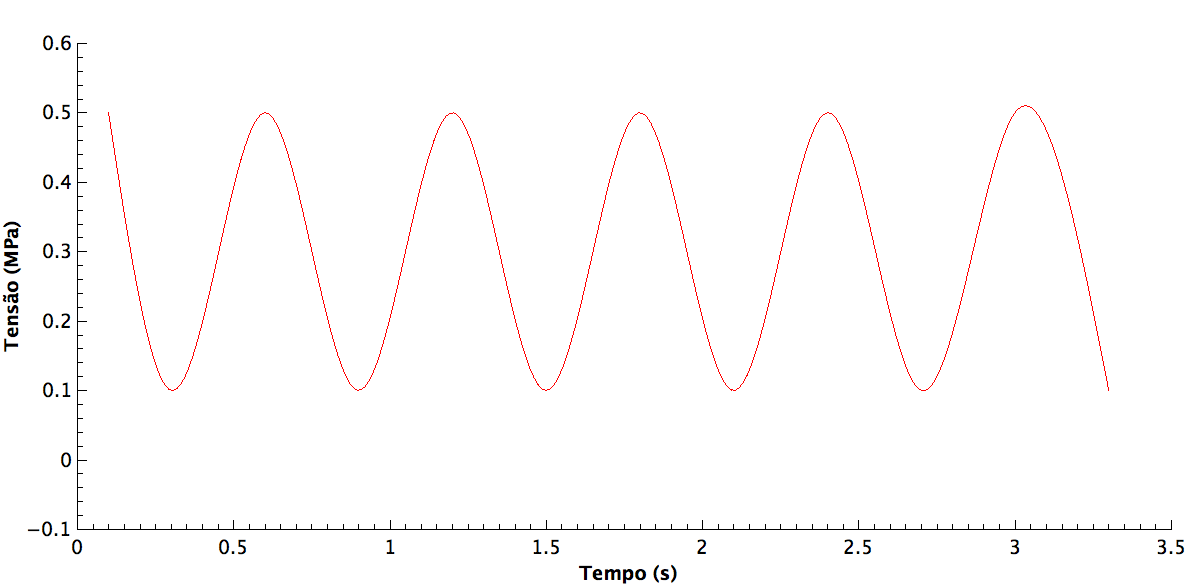 σmax
σa
Δσ
σm
σmin
2
σmax: Tensão máxima                σmin: Tensão mínima               Δσ: Intervalo de tensão 
σa: Amplitude de tensão           σm: Tensão média
Cálculo dos parâmetros dos ciclos de fadiga
Tensão média
Amplitude de tensão
Intervalo de tensão
Razão de tensão
3
Razão de amplitudes
Carregamentos completamente reversos
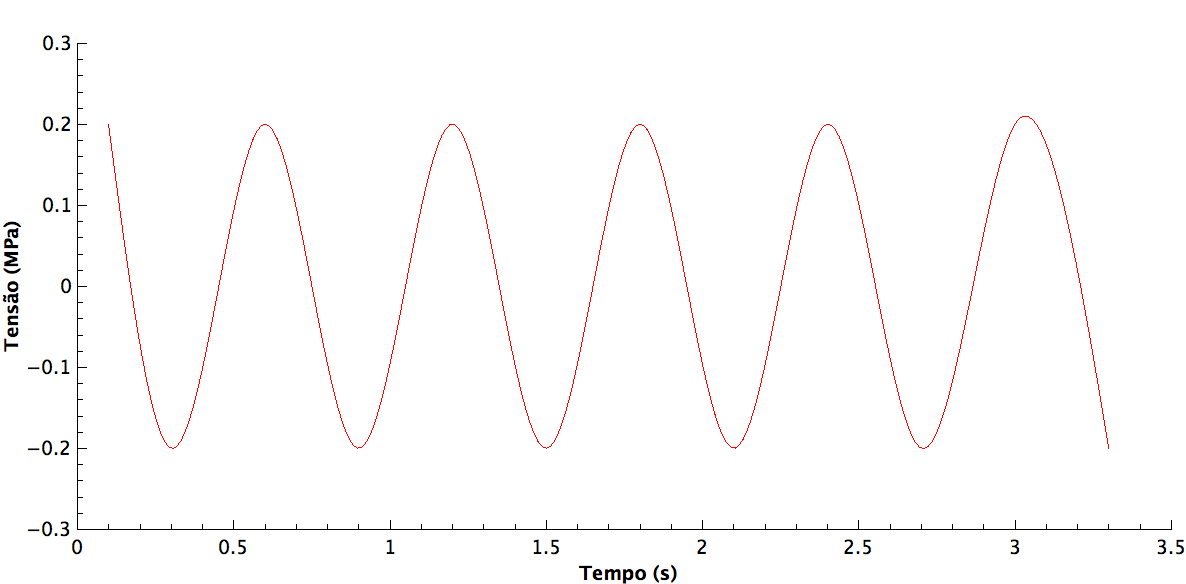 4
Carregamento 0 -Tração
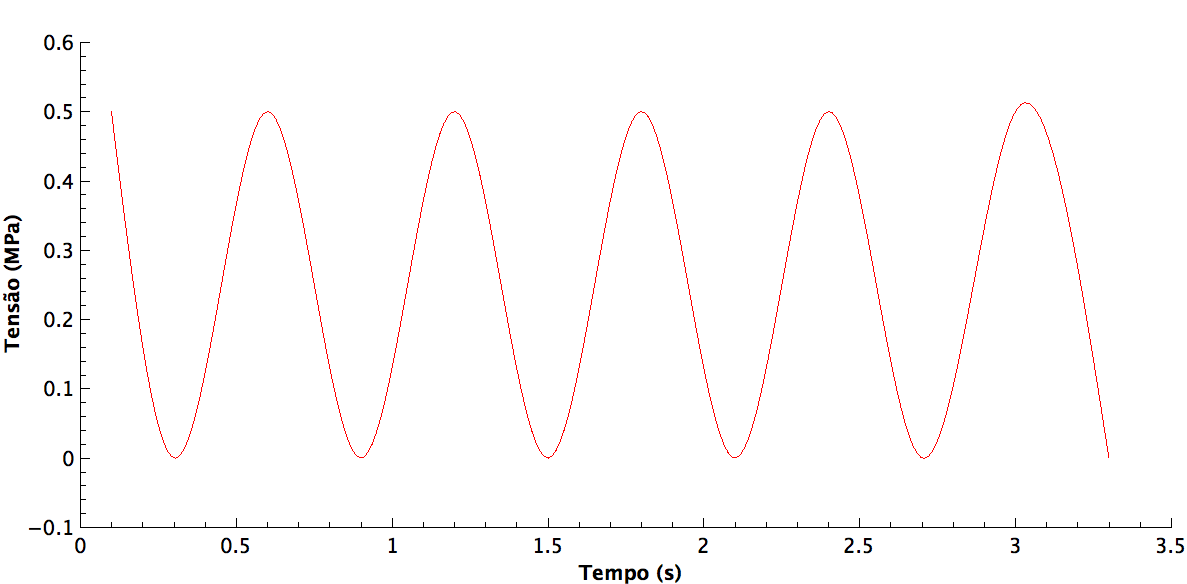 Carregamento 0 - Compressão
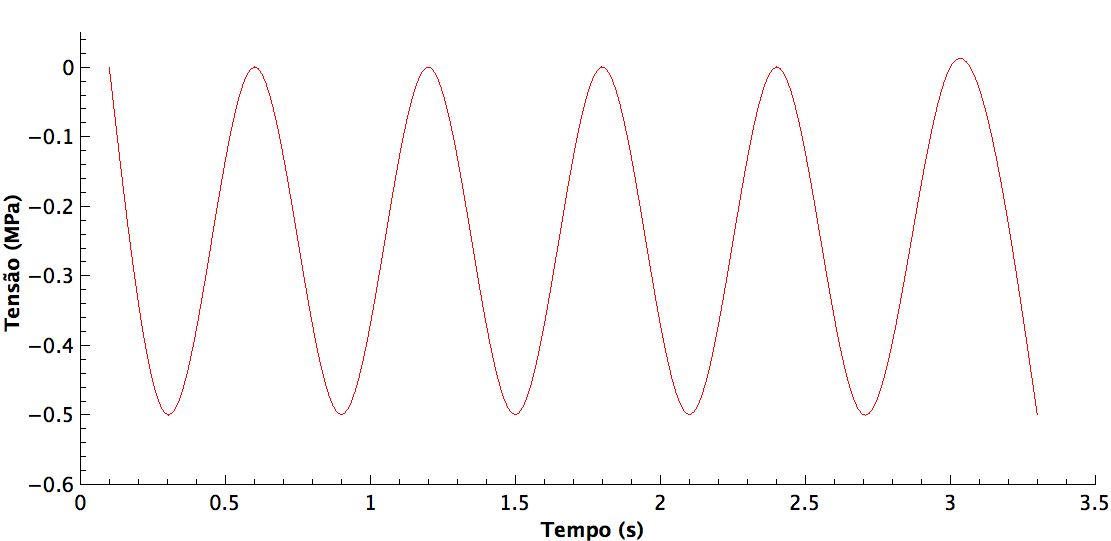 5
acr
Vida Total
Tamanho da trinca, mm
Vida de 
Iniciação
Vida de 
Propagação
1,32
Limite de Segurança
0,254
Tempo (horas de vôo, ciclos, dias)
Método S-N (Tensão – Vida)
6
Alguns pontos importantes

 σa é a tensão em 1 ponto e Sa é a tensão nominal

Sa - Tensão nominal: 

A tensão nominal é calculada a partir da força ou do momento ou da combinação de ambos.
7
Os ensaios de fadiga para gerar uma curva S-N podem ser realizados com σM=0 ou σM≠0.

Os dados são colocados em escala logarítmica porque os ciclos mudam drasticamente com a mudança do nível de tensão.

A equação em escala logarítica para determinar o número de ciclos em função da tensão é:



também pode ser representada por:
8
onde 
         
                     
       
           é tensão de fratura 


Se os dados S-N formam uma reta em escala Log – Linear:
9
Ex9.1 – Alguns valores de tensão e ciclos de carga correspondentes para um aço AISI4340 são dados na tabela abaixo. Os ensaios foram realizados em corpos de prova sem entalhe e com σm=0
Coloque os dados em coordenadas log-log, determine valores aproximados para as constantes A e B.

Obtenha valores refinados A e B, usando os minimos quadrados
10
Coloque os dados em coordenadas log-log, determine valores aproximados para as constantes A e B.
11
12
b) Obtenha valores refinados A e B, usando os minimos quadrados
13
Método dos Mínimos Quadrados
14
Passo 1
15
Passo 2
16
Passo 3
17
Passo 4
18
9.4. Aço laminado a quente e normalizado AISI 1045 possui uma curva S-N e alguns dados para amostras sem entalhe sob carregamento axial com tensão média igual zero, são dados abaixo
Coloque os dados em coordenadas log-log, determine valores aproximados para as constantes A e B.

Obtenha valores refinados A e B, usando os minimos quadrados para gerar  σa vs Nf e então calcule, σ`f e b.
19
Coloque os dados em coordenadas log-log, determine valores aproximados para as constantes A e B.
20
21
Obtenha valores refinados A e B, usando os minimos quadrados para gerar  σa vs Nf e então calcule, σ`f e b.
22
Método dos Mínimos Quadrados
23
Passo 1
24
Passo 2
25
Passo 3
26
Passo 4
27
Passo 4
28
29
Fator de Segurança para curva S-N
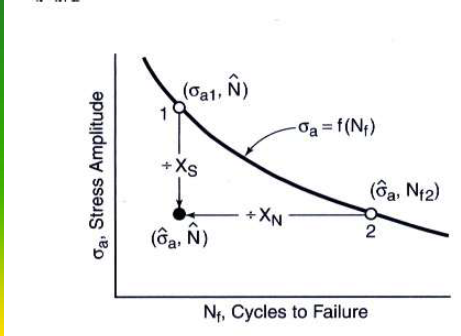 30
EX9.2. Para o aço AISI da Tabela 9.1, a amplitude de tensão é σa=500MPa será aplicada em serviço para N=2000 ciclos. Quais são os fatores de segurança para tensão e vida?
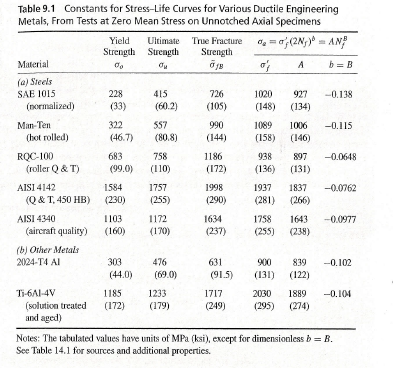 31
Calcular o fator de segurança para a vida
32
33
Calcular o fator de segurança para tensão
34
P9.10: Levando em consideração o Ex 9.2, a vida de 1,94*105 ciclos é calculada para uma amplitude de tensão de 500MPa. Para assegurar que não ocorra falha, sugeriu-se trocar o componente quando o número de ciclos atingir 1/3 da vida.a) Quais os fatores de segurança para a vida e para tensão correspondentes a sugestão?b) A sugestão é boa? Explique brevemente.
35
a) Quais os fatores de segurança para a vida e para tensão correspondentes a sugestão?
Calcular o fator de segurança para a vida
36
Calcular o fator de segurança para tensão
37
b) A sugestão é boa? Explique brevemente.

R= Não é uma boa sugestão porque:
 1 - o fator de segurança calculado em ciclos é menor que o admitido para XN=5 a 20 ou mais.

2 – Para XS o fator calculado também é próximo do mínimo. XS=1,5 a 3.
38
*
Para tensão média zero
*
Para tensão média positiva
*
*







*
TEnsão Alternada
*
Se1
Se2
Número de ciclos para falhar, N
Efeito da Tensão Média
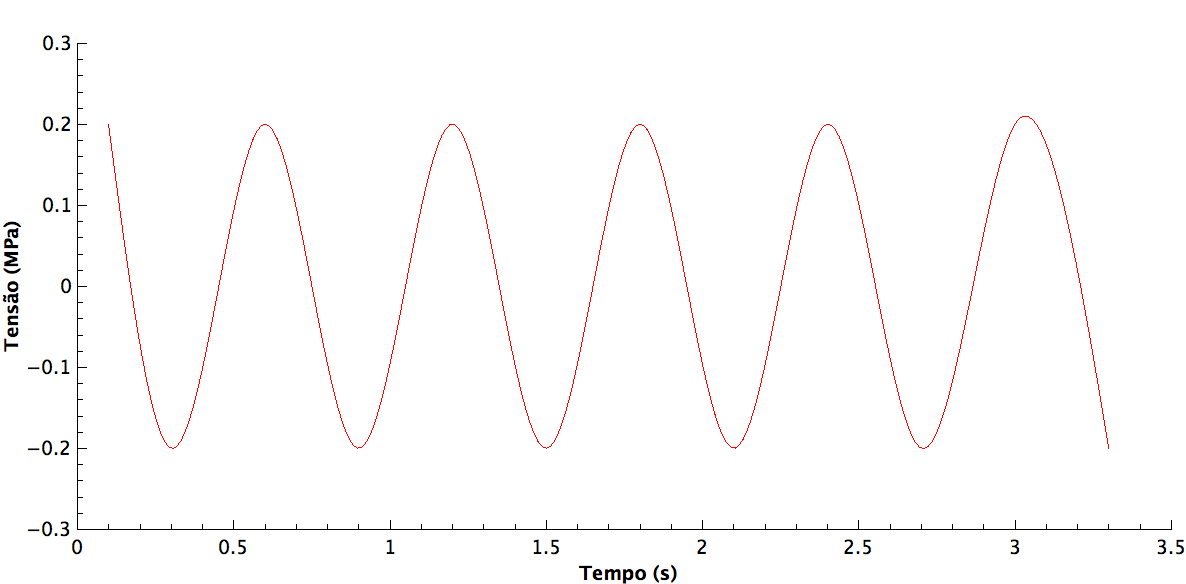 σa
σm=0
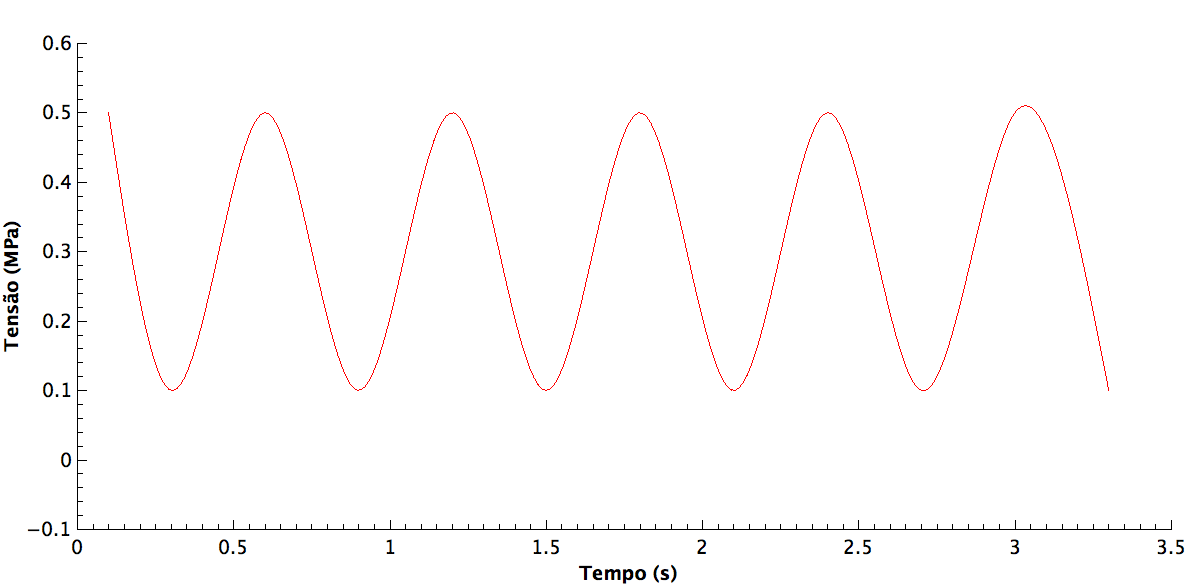 σa
σm≠0
Aumentar o valor da  tensão média diminui a vida em fadiga
39
Efeito da tensão média
Para levar em consideração a tensão média no cálculo da vida em fadiga a amplitude de tensão σa terá a nomenclatura σar;
Para σm=0 o valor de σar é igual σa;
Para σm≠0, é necessário correções e podem ser feitas de acordo com as equações:
σm≥0, ou seja, só pode
ser usada para tensões
médias trativas.
40
Para aços, os valores de σ`f e σfB são muito próximos, podendo considerar σ`f ≅ σfB.
Para alumínio e ligas os valores de σ`f e σfB diferentes.
σmax>0
σmax>0
41
P9.1. Um aço AISI 4142, tratado termicamente para obter uma dureza 450 HB está sujeito a um carregamento cíclico a uma amplitude tensão de 800MPa. Usando a equação de Morrow, estime a vida Nf para uma tensão média de (a) 0, (b) 200MPa em tração, (c) 200MPa em compressão.
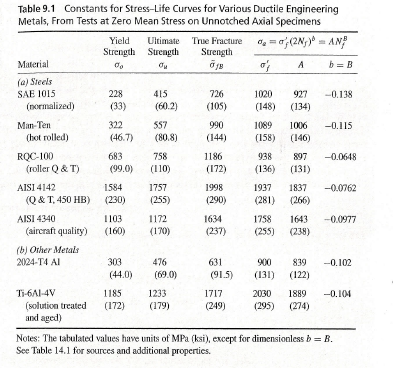 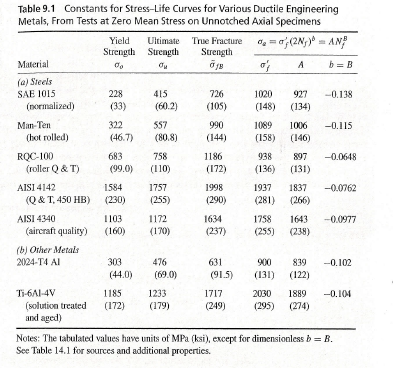 42
(a) σm=0
Para σm=0 σa=σar, então
43
(a) σm=200MPa (tração)
Como σm≠0 e portanto,  σa≠σar, é preciso calcular σar.
Passo 1
Passo 2
44
(c)σm=-200MPa (compressão)
Como σm≠0 e portanto,  σa≠σar, é preciso calcular σar.
Passo 1
Passo 2
45
P9.22. Considere os mesmo parâmetros do exercicio P9.21 e calcule a visa usando SWT.
(a) σm=0
Passo 1
Passo 2
Passo 3
46
(b) σm=200MPa
Passo 1
Passo 2
Passo 3
47
(b) σm=-200MPa
Passo 1
Passo 2
Passo 3
48
Método ε-N (Deformação – Vida)
49
É possível determininar a curva tensão-deformação cíclica (σa – εa) e a cuva deformação –vida (ε-N);

A curva tensão-deformação cíclica (σa – εa) é dada por:
50
A amplitude de deformação pode ser dividida em parte plástica e elástica:
b e c são inclinações da reta determinadas em uma curva log – log.
A combinação das duas partes resulta na equação da deformação-vida (ε-N):
51
Ex 14.1.
A tabela E14.1 mostra os dados de ensaios de fadiga de deformação completamente reversa para um aço RQC – 100. O módulo de elasticidade é E=200GPa, e σa e εa são medidos próximo a Nf/2. Determine as constantes para a curva ε-N.
52
Resolução
PASSO 1
curva ε-N:
PASSO 2
Determine as constantes: σ’f, b, ε’f e c
PASSO 3
As constantes: σ’f e b são determinadas pela equação:
53
PASSO 4
Calcular o log das variáveis
54
PASSO 5
55
PASSO 6
56
PASSO 7
Determine as constantes: ε’f e c
PASSO 8
As constantes: ε’f e c são determinadas pela equação:
57
PASSO 9
Calcular o log das variáveis
58
PASSO 10
59
PASSO 11
curva ε-N:
60
OBRIGADA!!
61